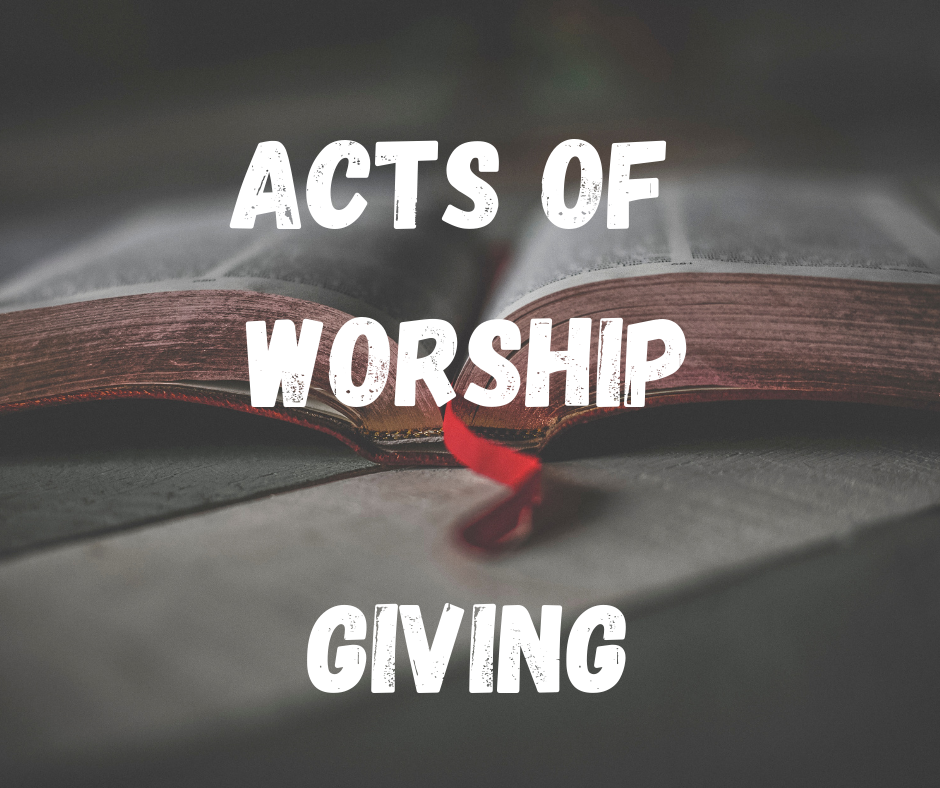 Giving – An Act of Worship
Out of all the acts of worship, this one frequently seems to be people’s least favorite – yet it carries the same weight as the others in God’s eyes.
Story of a visitor.
Sadly, this lesson is high on the list of overlooked topics for preaching. Not so today – let us study God’s Word on giving!
1. Biblical Examples of Giving
Philippi Church – Philippians 4:15-18
Their support is still mentioned 2,000 years later!
Corinth Church – 1 Corinthians 16:1-2
“Hallmark passage”
Paul getting funds to take to Jerusalem; commanded to take up weekly so when he came people not have to scramble
Also commanded to the churches in the Galatian region
2. Why Do We Give?
2 Cor. 9:7 – Cheerfully! He looks inwardly (1 Samuel 16, widow’s mites, Luke 21)
2 Cor. 8:8 – giving is proof of our love of God
He is concerned with our attitude over amount. OT specified a tithe (1/10); we are really commanded to give more!
The more we give, the more we get back from God. It is all His anyways, we are stewards.
2. Why Do We Give?
What does our giving go to?
Aiding the poor (food/hotel/gas/water/elec.)
Supports staff (minister/sec.; Lk. 10:7 worthy)
Upkeep building (elec/water/gas/paint/yard/maint/taxes/ins)
Teaching aids (books/Bibles)
Communion supplies
Food/things at meetings/VBS/youth events
3. How Are We to Give?
Romans 12:8 – liberally
God’s people are characteristically conservative, Ps. 119:97. Lib. hate laws!
1 Corinthians 16:1 – as we have prospered
As we take new jobs/salaries/etc., our giving should reflect this.
If we are giving the same amount we gave a decade ago as we have advanced in this world, we are shortchanging God! He gives the increase, 1 Cor. 3:6.
Giving
Now what shall we do? Should we give more? Money? Time? Resources? Service?
Every time a sermon on giving is preached, someone thinks, “I’ll show him! I won’t give today because …” By not giving, you are not spiting the preachers/elders/deacons – YOU ARE SPITING GOD!
I would hate to answer for that on Judgment.
Sermon © 2021 Justin D. ReedPresentation © 2021 Justin D. Reed

Provided free through Justin Reed’s Bible ResourcesPost Office Box 292, Woodbury TN 37190thejustinreedshow.com/bibleresourcesjustinreedbible.com

“To God be the Glory!”
186

Title card created by Justin D. Reed.